Leben in Alexandroupolis
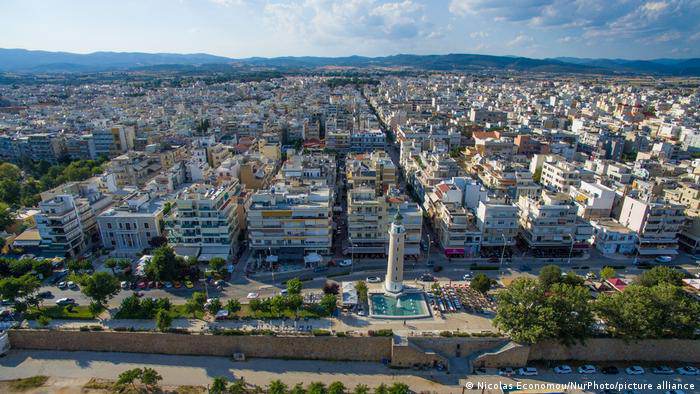 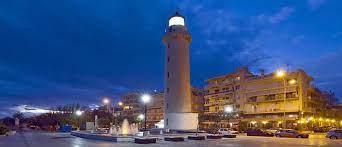 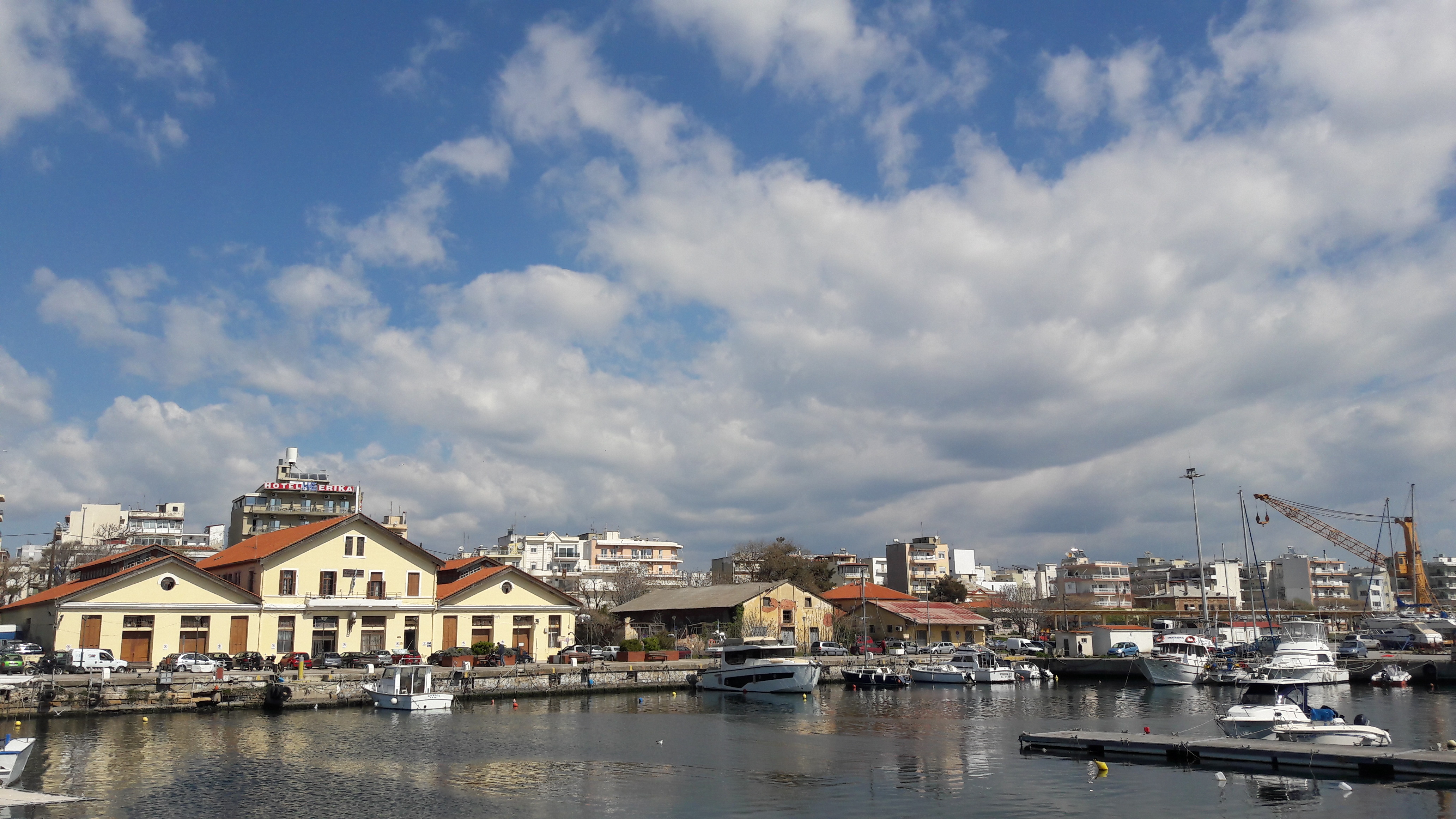 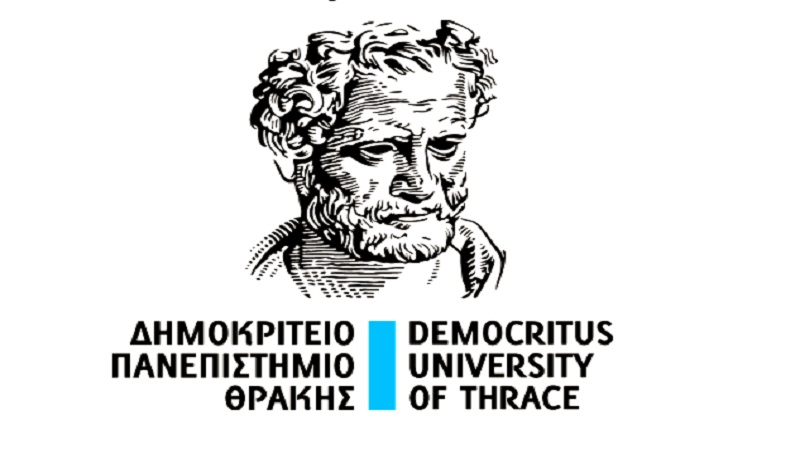 Alexandroupolis ist eine Stadt in Thrakien und die Hauptstadt der Präfektur Evros.
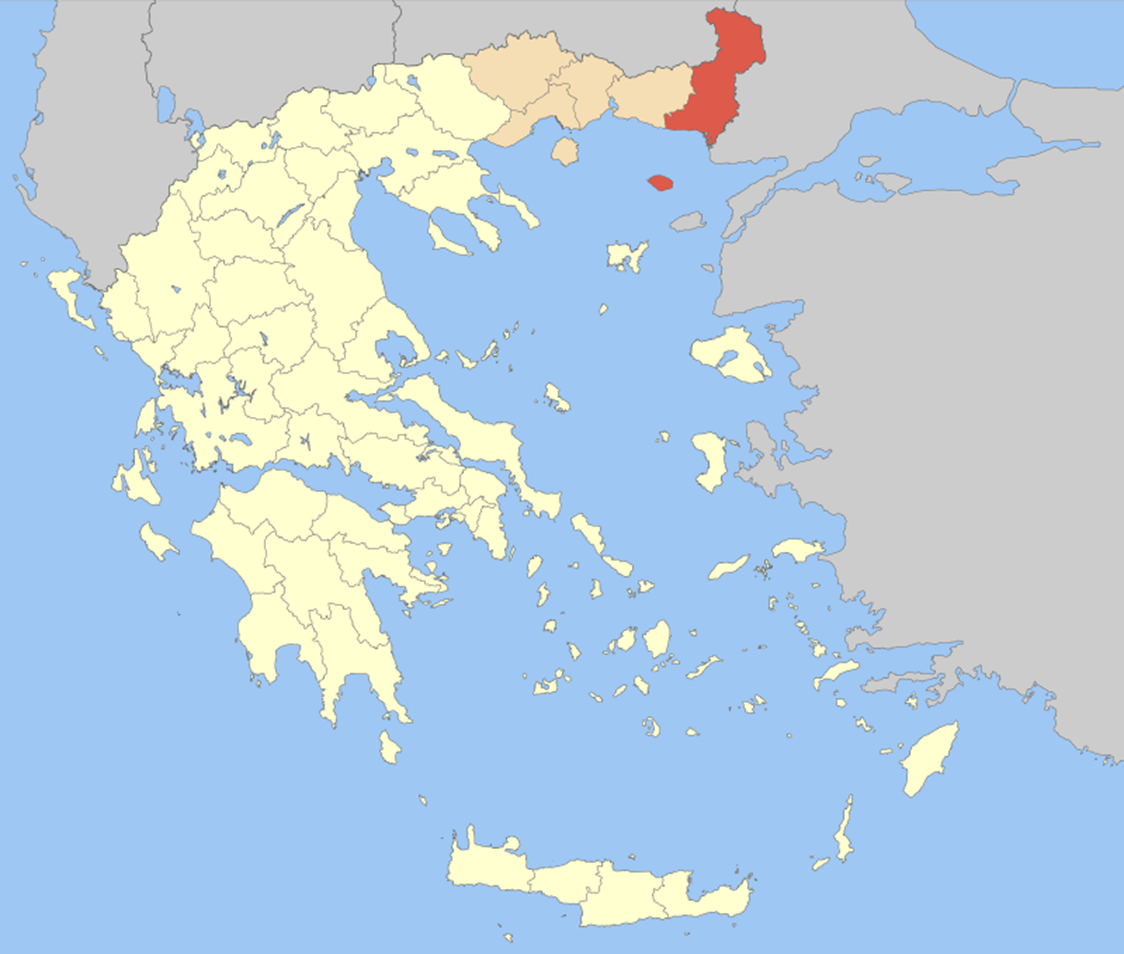 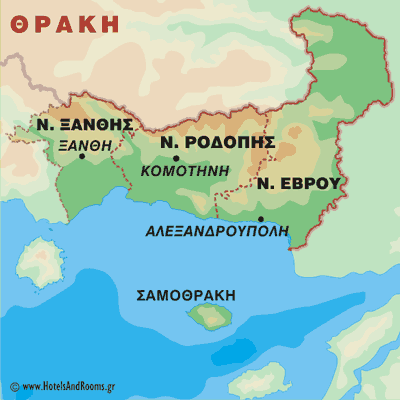 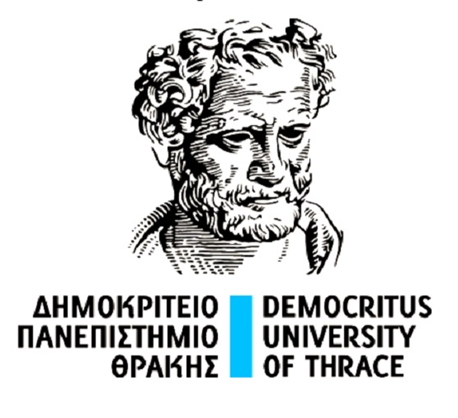 Sie hat 75.812 Einwohner und ist die größte Stadt von Thrakien und dem Region Ostmakedonien und Thrakien, nach Fläche und Bevölkerung.
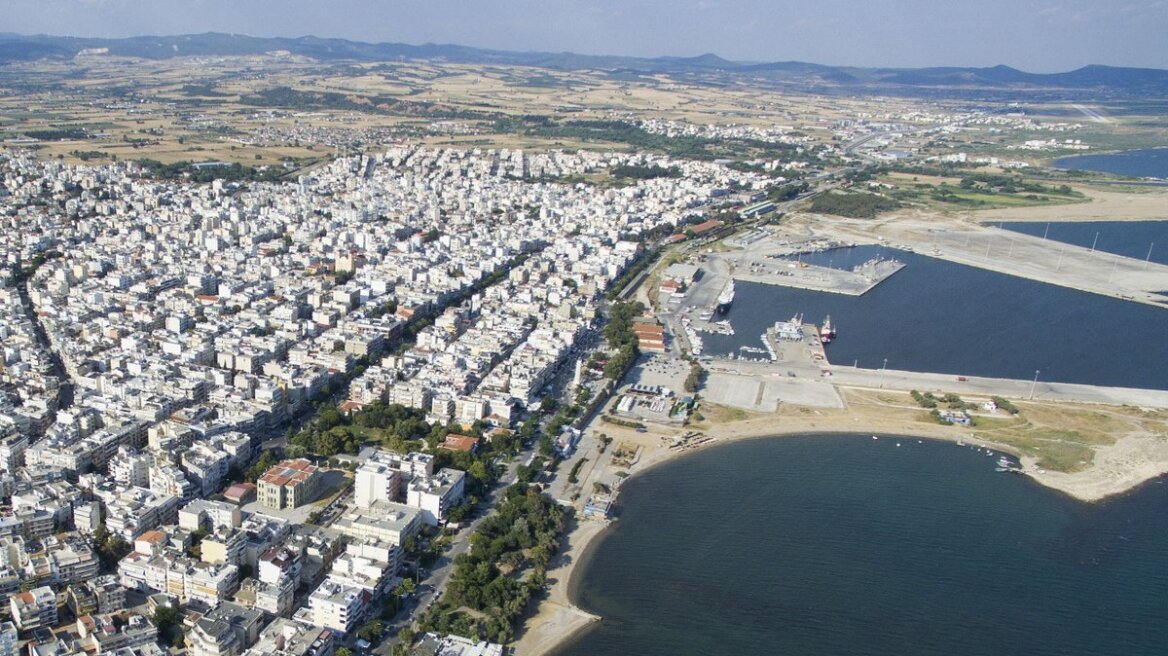 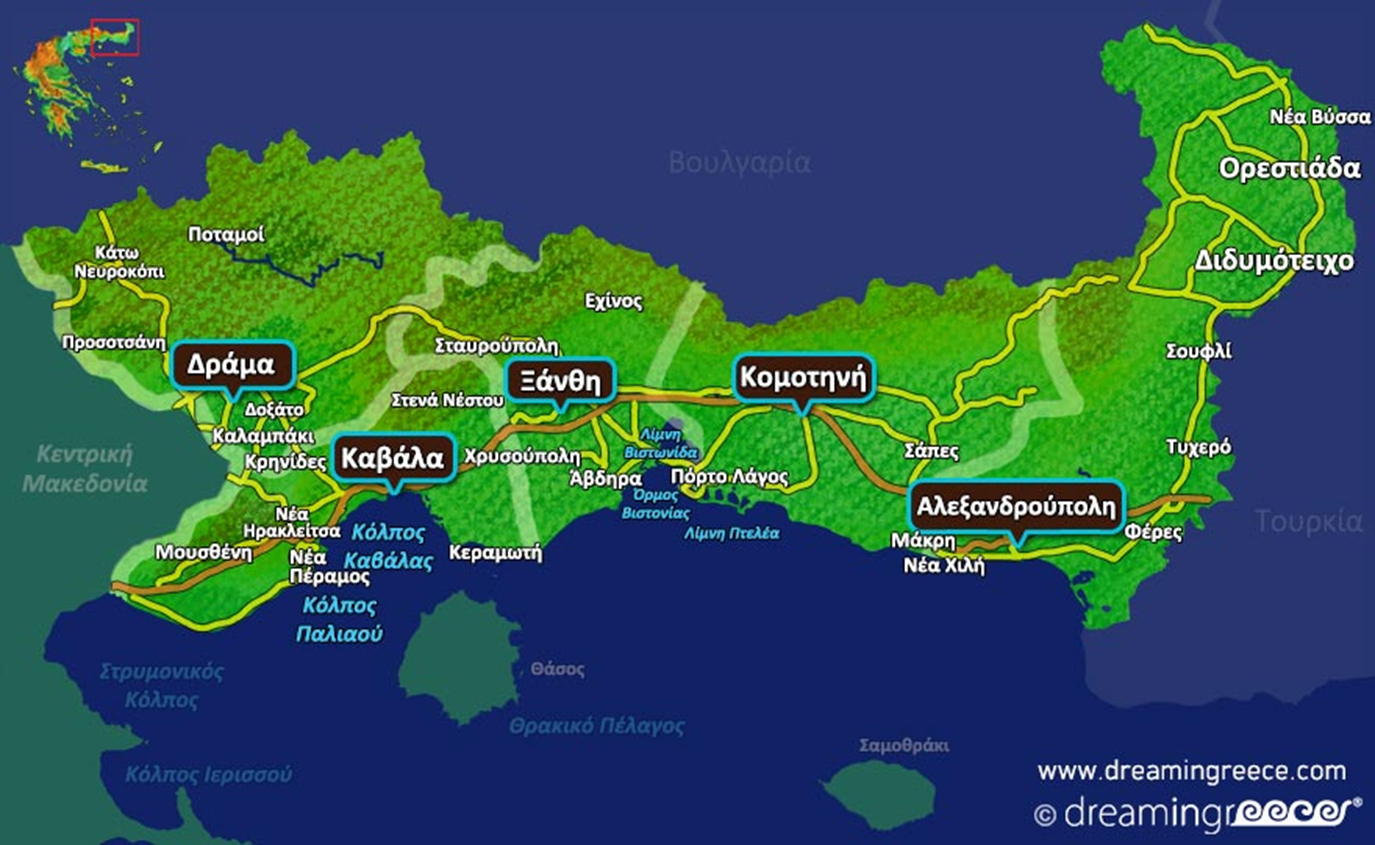 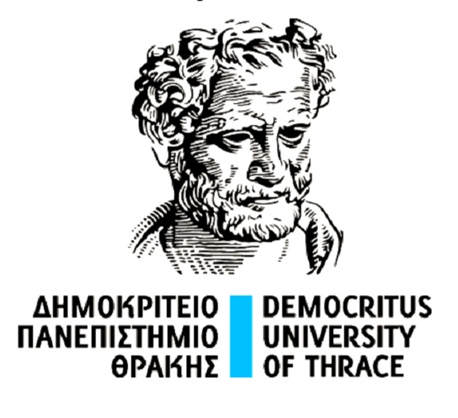 Sie ist ein wichtig Hafen und Handelszentrum im Nordosten Griechenlands.
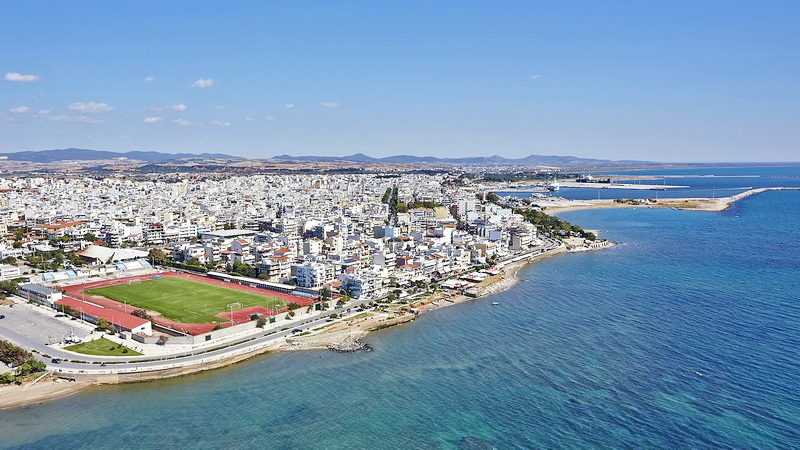 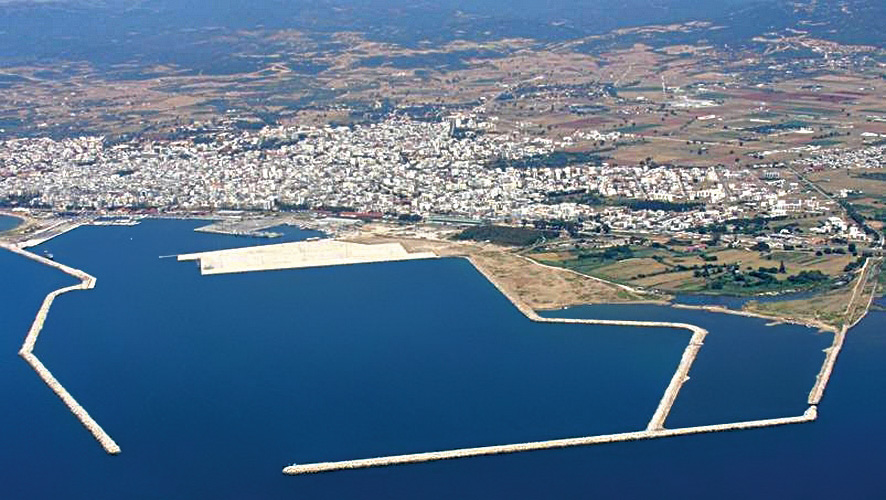 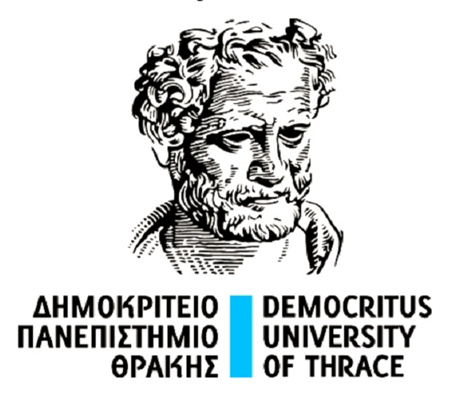 Einige der berühmtesten Sehenswürdigkeiten von Alexandroupolis sind…
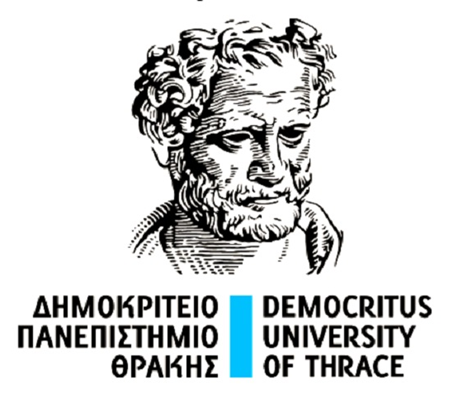 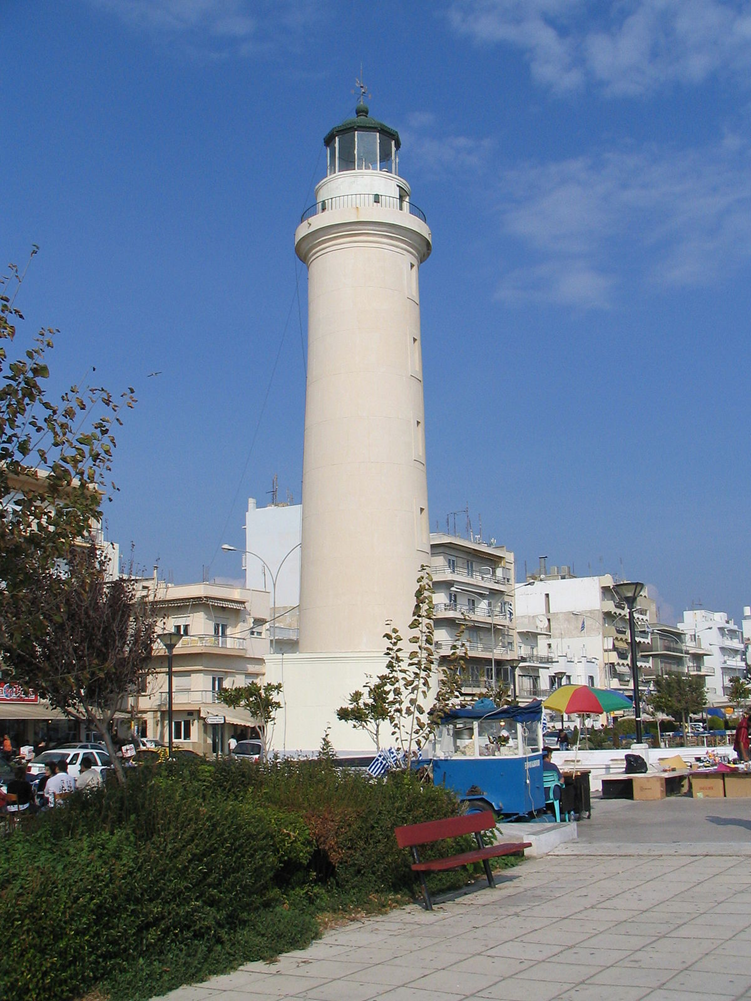 der Leuchtturm von Alexandroupolis,
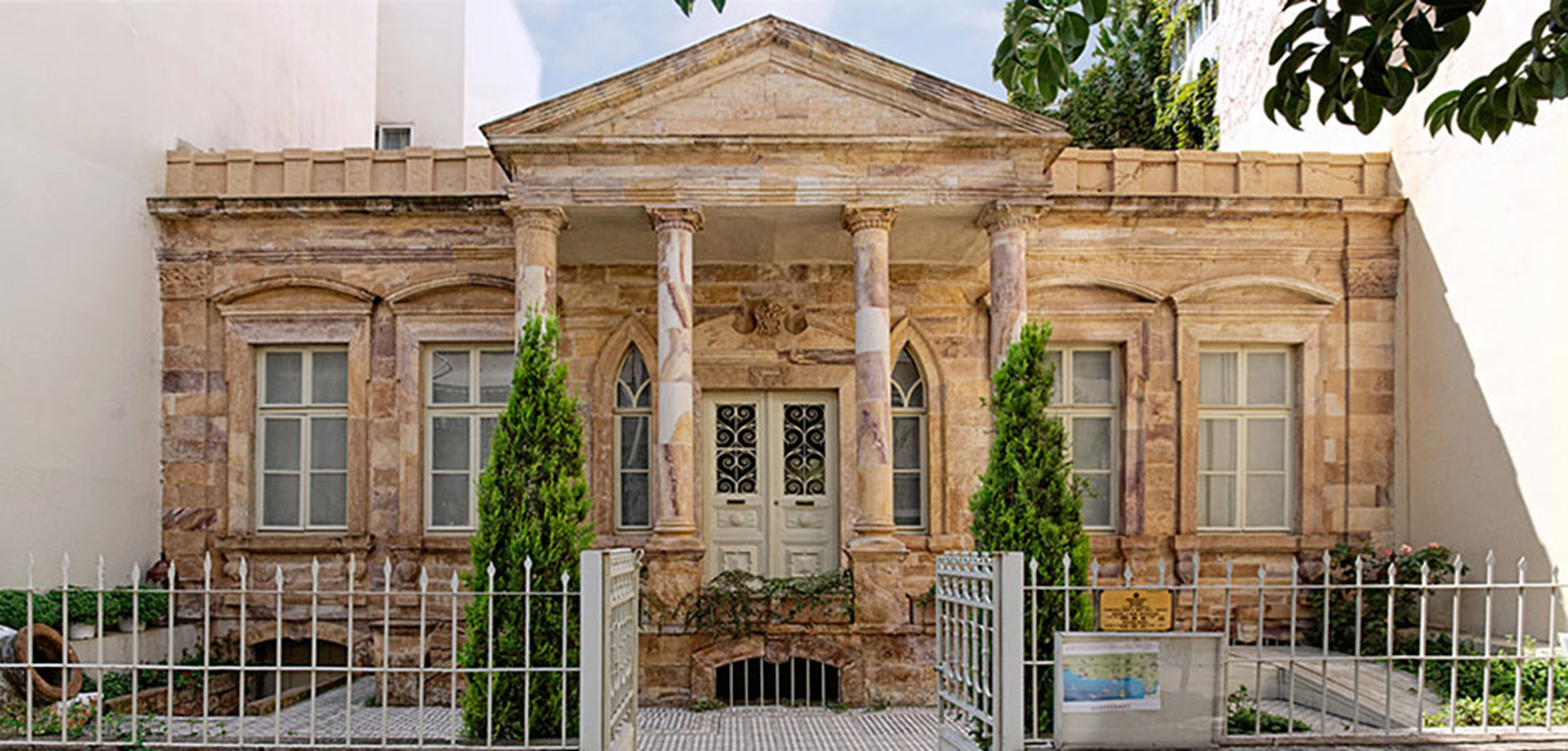 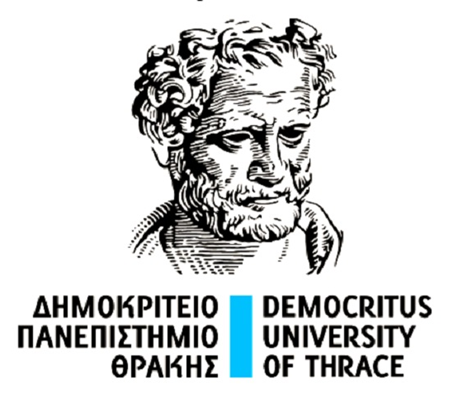 das Ethnologische Museum von Thrakien,
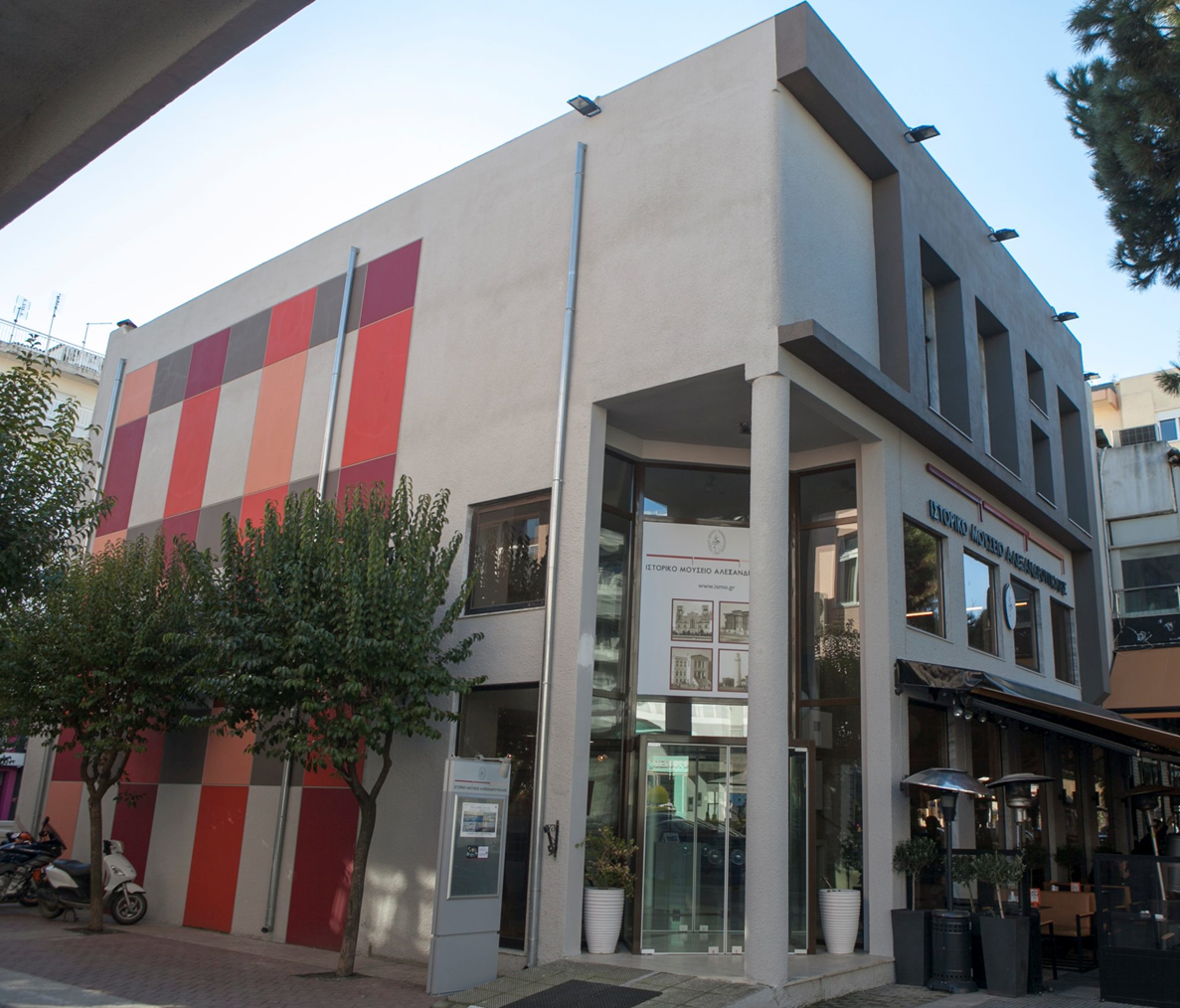 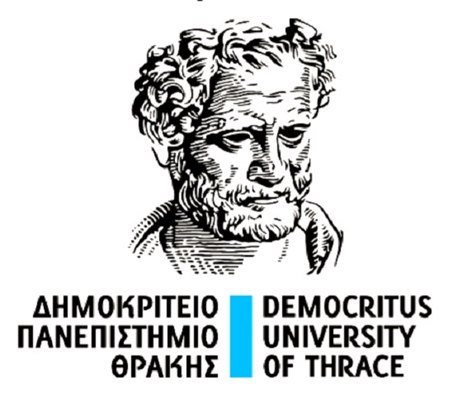 das Historische Museum von Alexandroupolis,
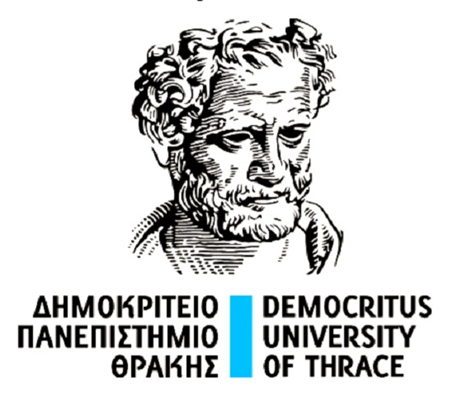 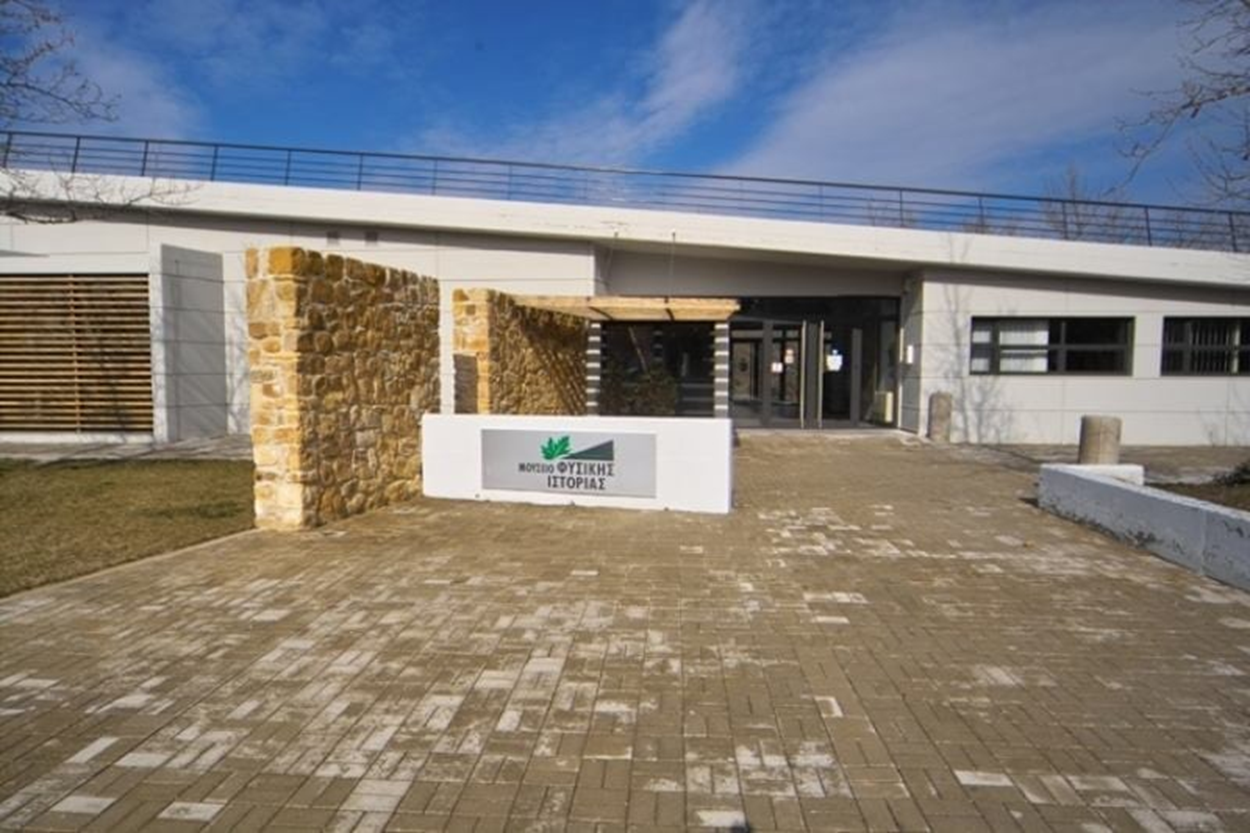 das Museum für Naturgeschichte,
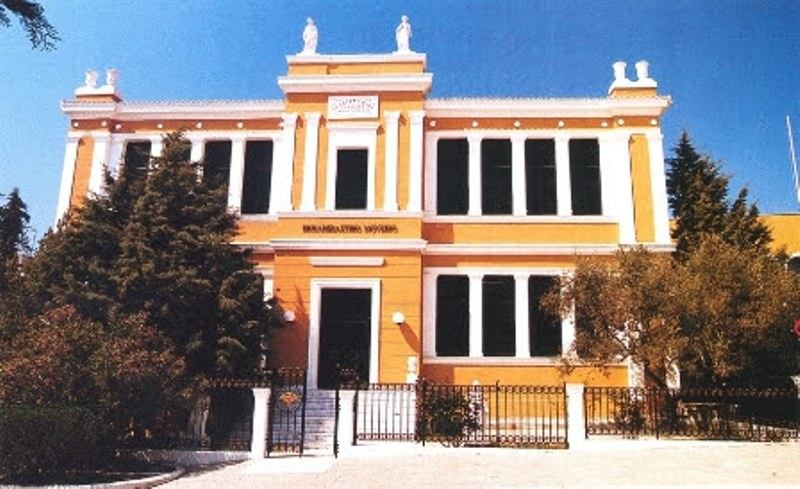 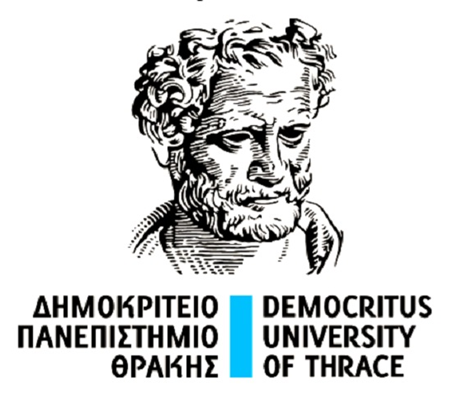 das Kirchenmuseum von Alexandroupolis,
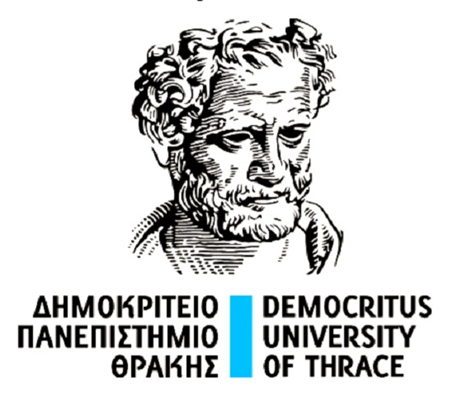 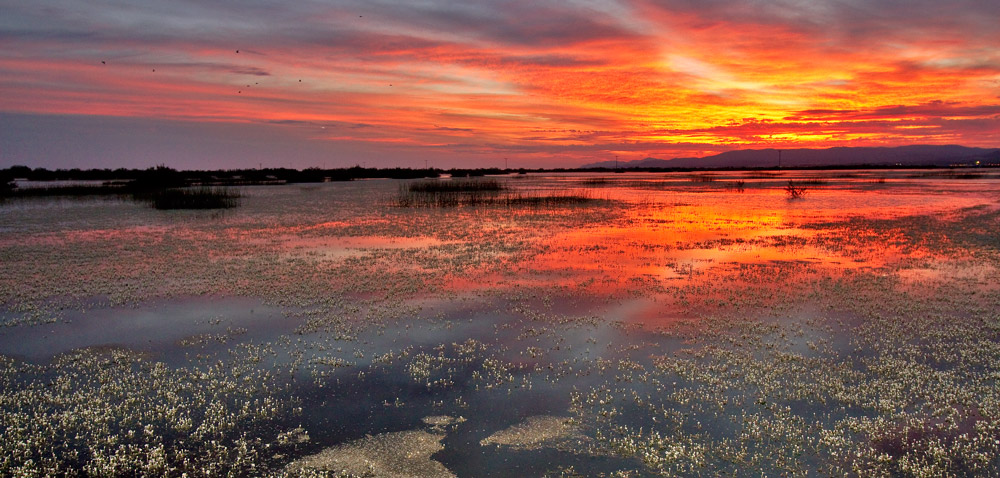 der Nationalpark "Delta von Evros",
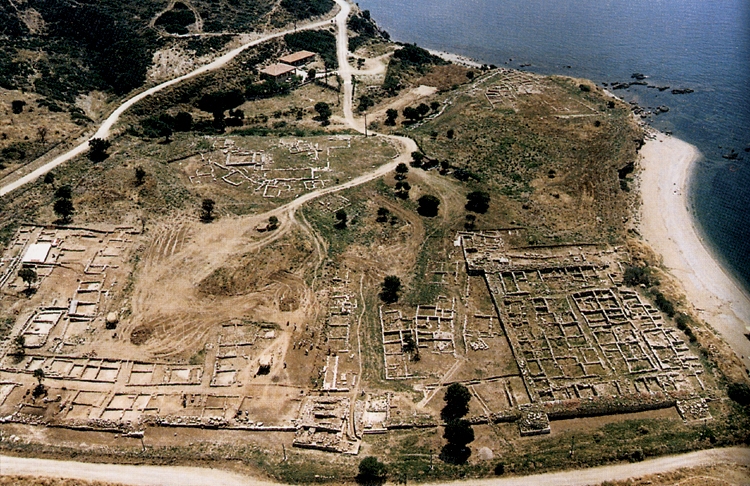 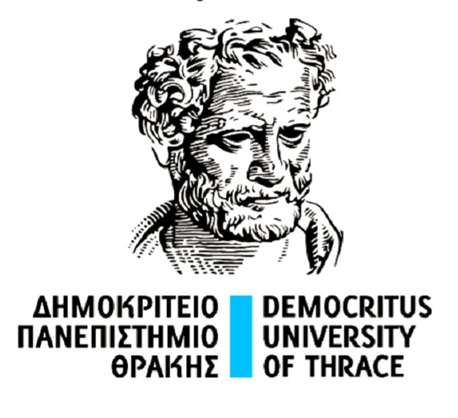 die archäologische Stätte von Mesimvria,
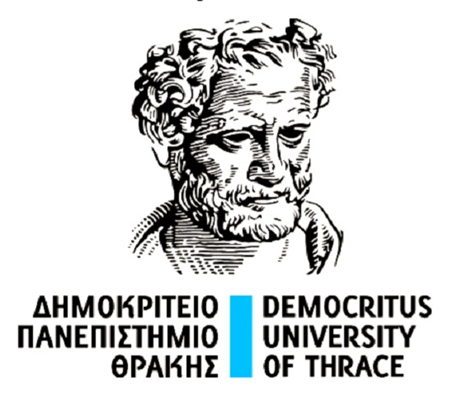 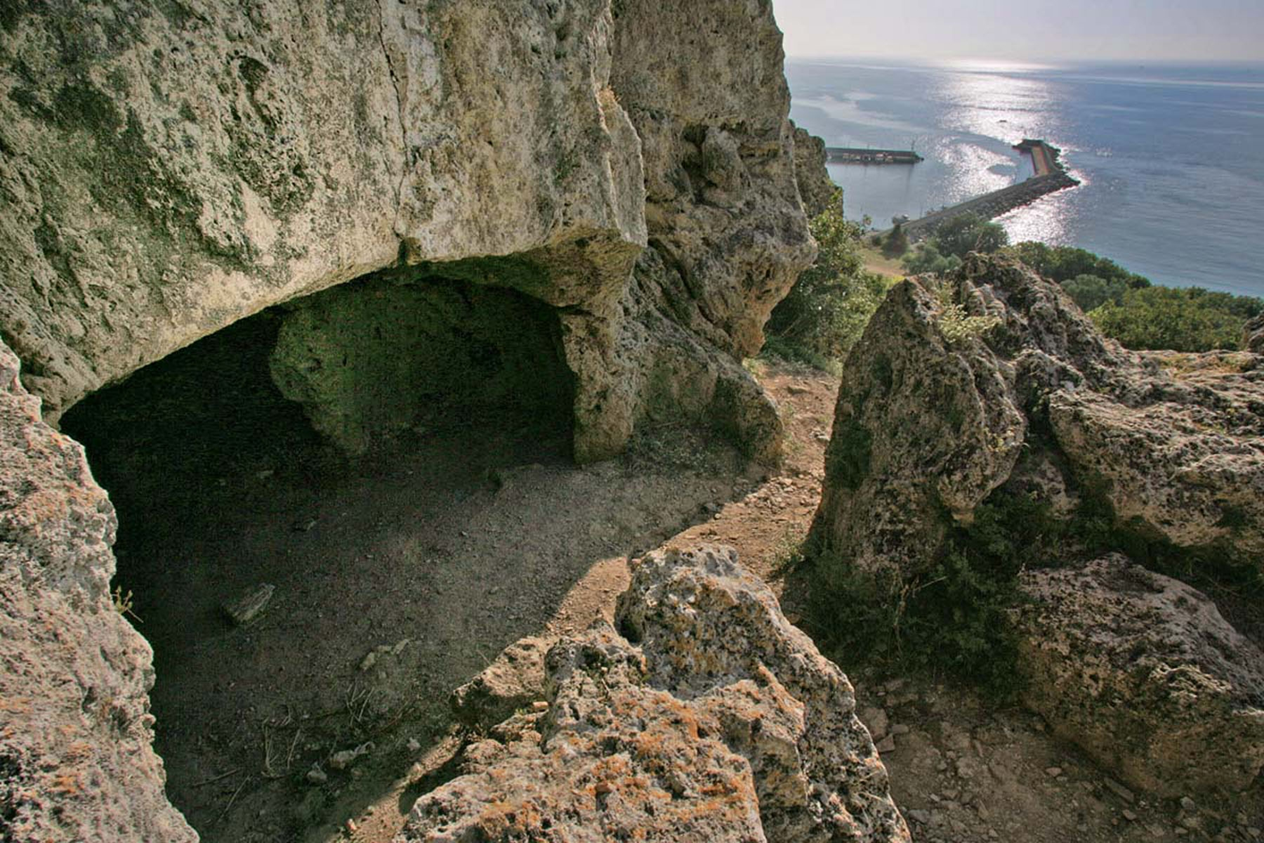 die Höhle der Zyklopen
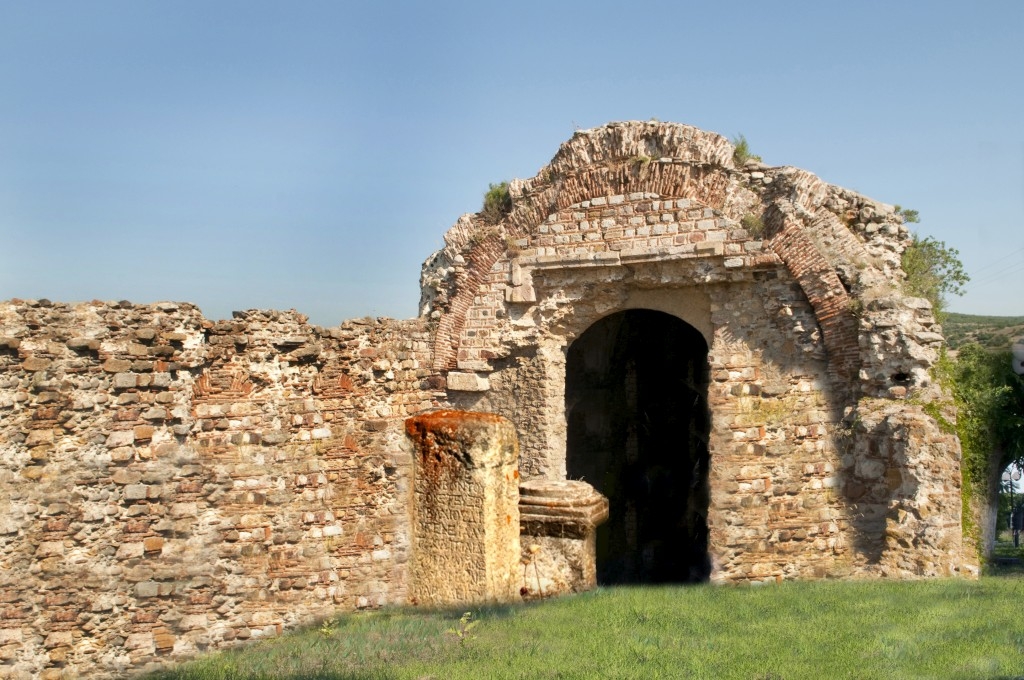 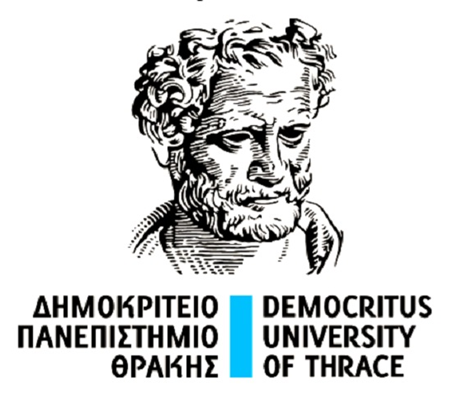 und die Bäder von Traianoupolis.
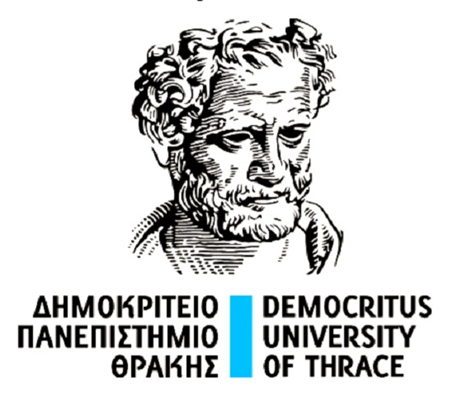 Alexandroupolis ist eine moderne Stadt mit einem sorgfältigen Raumplan und entwickelt sich schnell. Es ist einer der wichtigsten Verkehrsknotenpunkte, weil es mit allen Mitteln per Flugzeug, Schiene, Straße und Fähre erreichbar ist.
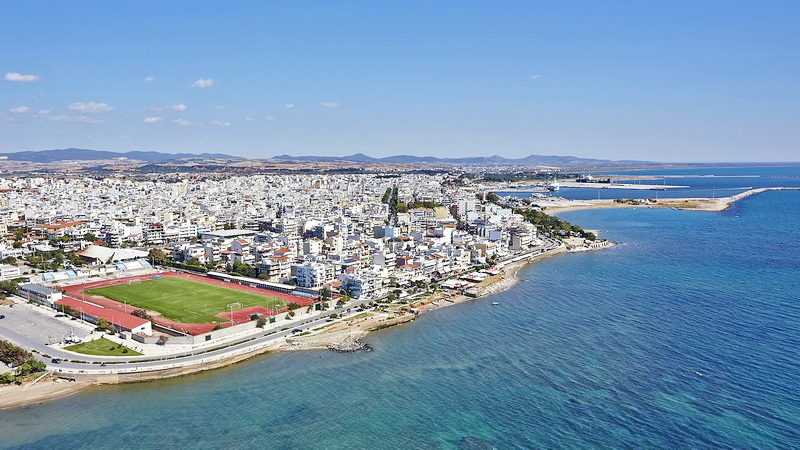 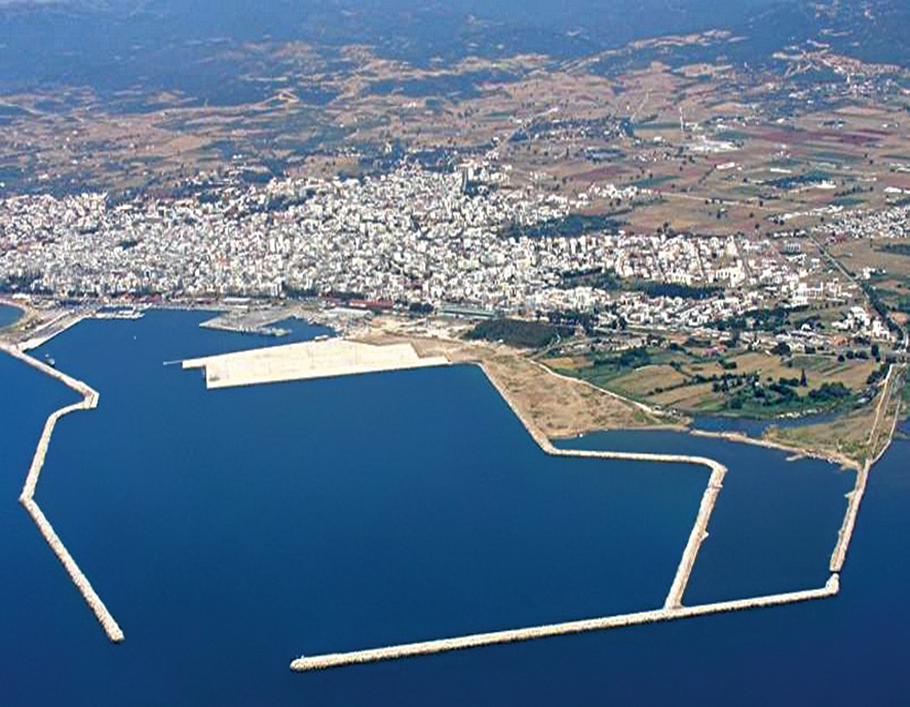 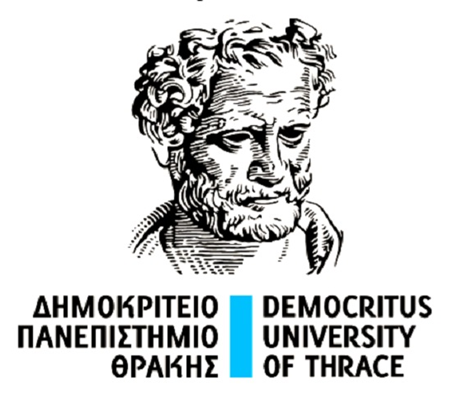 Bemerkenswerte Infrastrukturprojekte sind…
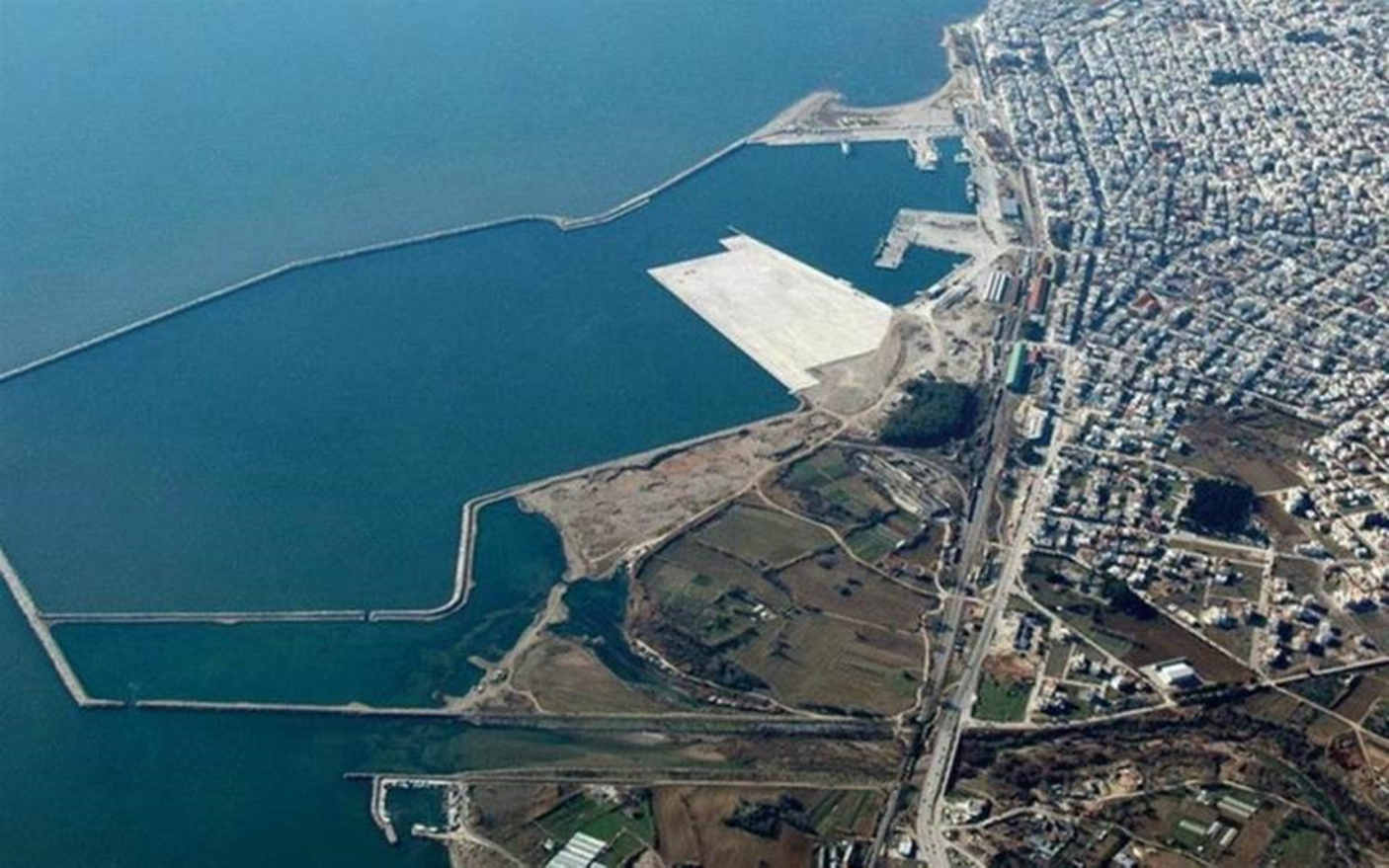 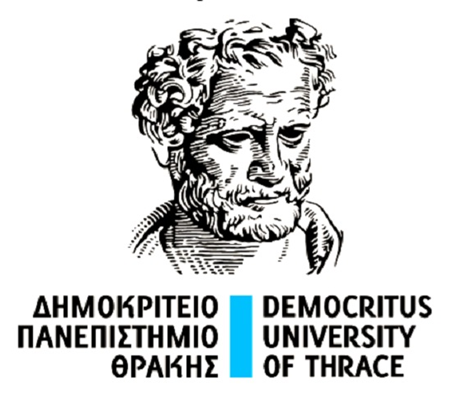 der moderne internationale Hafen,
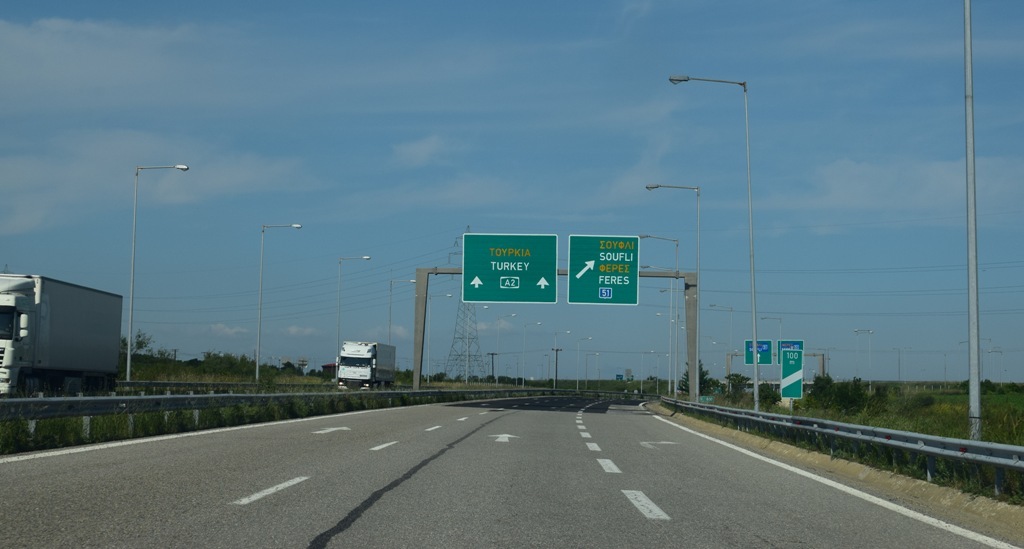 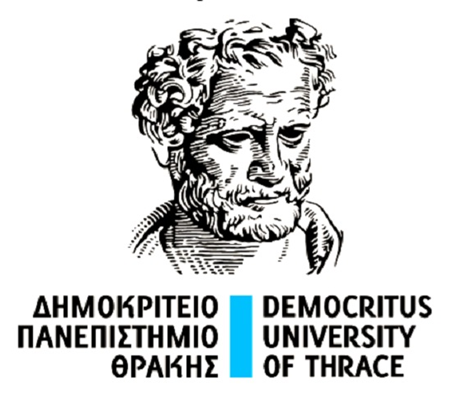 die Egnatia-Straße,
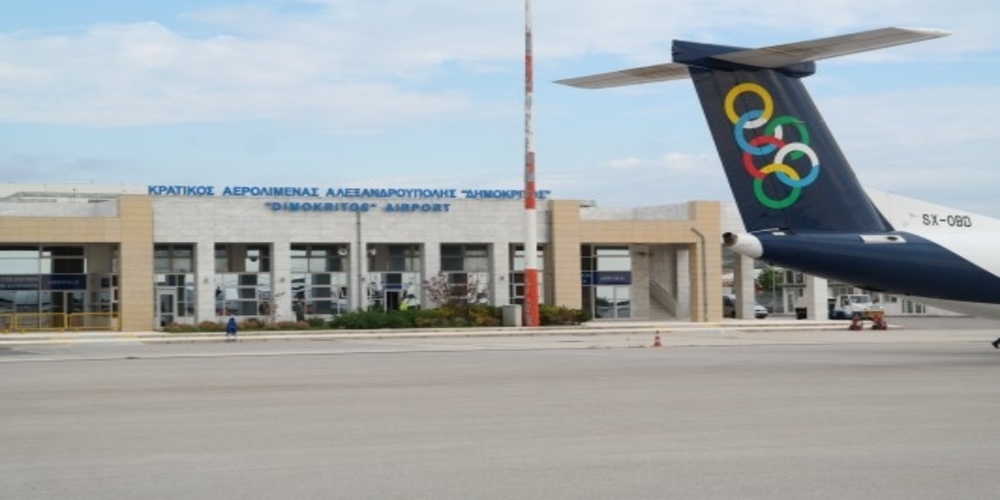 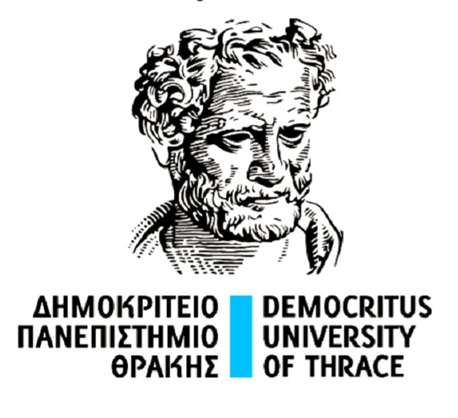 der Flughafen "Dimokritos"
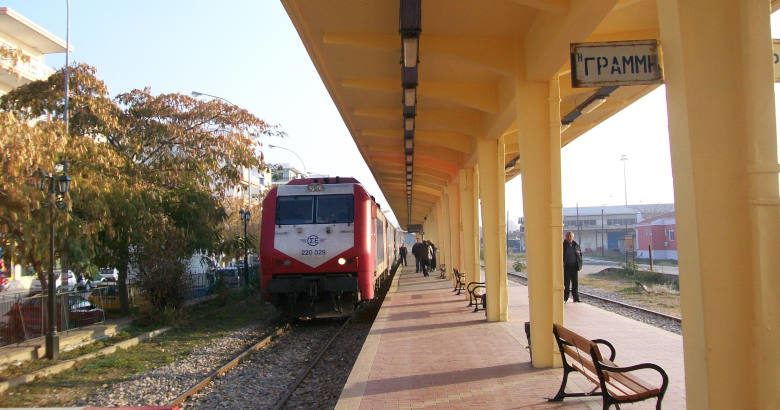 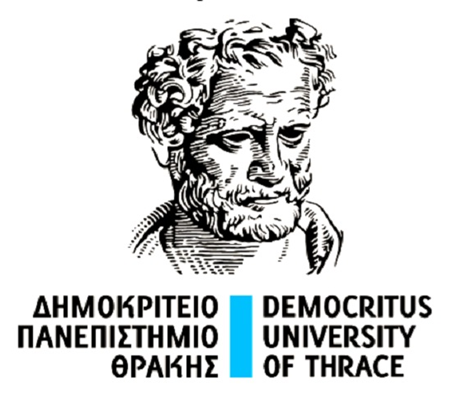 sowie die Eisenbahnverbindung mit wichtigen Städten, die es zu einem Handels- und Energiezentrum machen und die richtigen Voraussetzungen für seine weitere Entwicklung in der Zukunft schaffen.
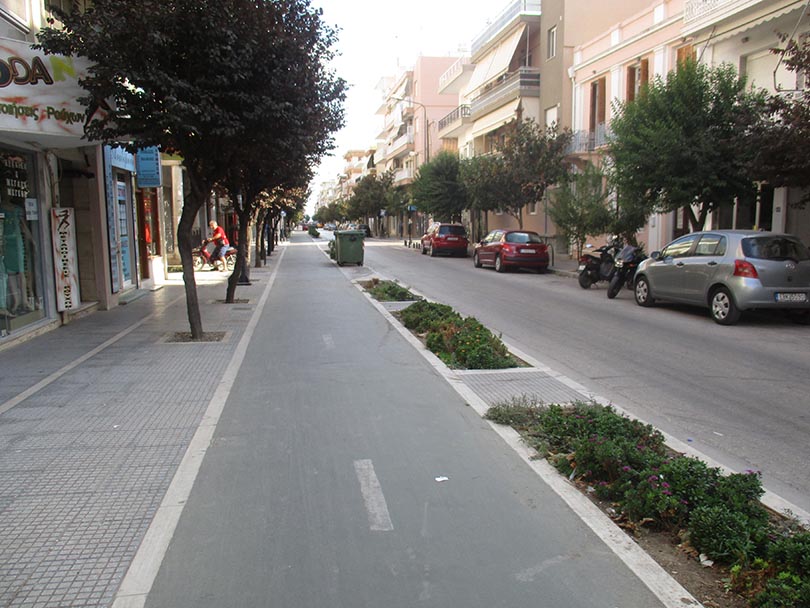 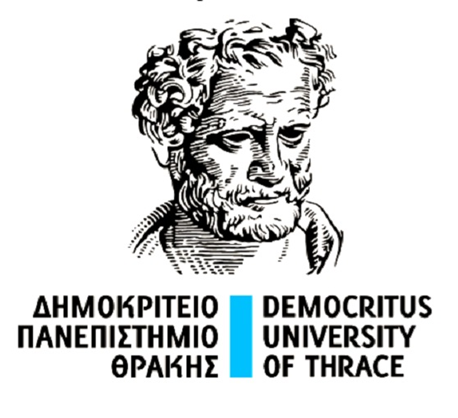 Es gibt auch Radwege in der Innenstadt.